Урок литературного чтения в 3 классеД.Н.Мамин-Сибиряк«Сказка про храброго зайца – длинные уши, косые глаза, короткий хвост»
Literata.Ru
Учитель начальных  классов 
МОУ «Раковская основная общеобразовательная школа
Буинского района РТ»
Нестерова Татьяна Петровна
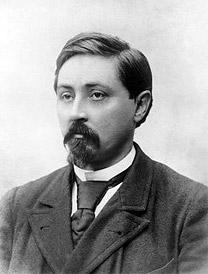 Д.Н.Мамин-Сибиряк
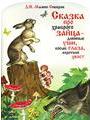 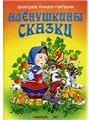 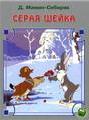 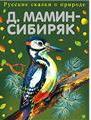 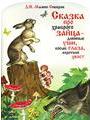 Сказка про храброго
зайца – длинные уши,
косые глаза, короткий хвост
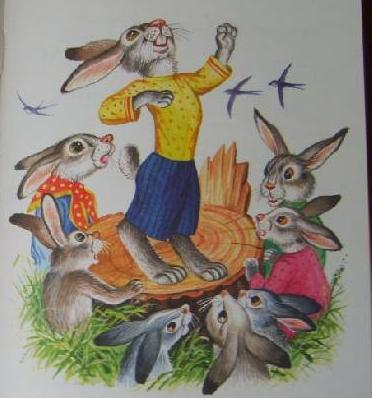 Прочитайте выразительно, как хвастался заяц.
Почему же смеялись над ним молодые и старые зайцы?
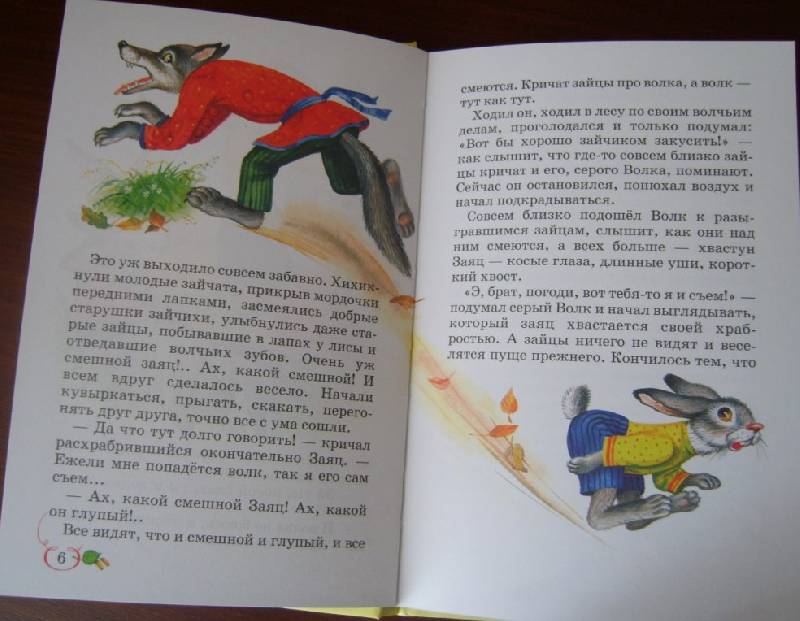 К кому из героев произведения  можно применить поговорку 
«У страха глаза велики»?
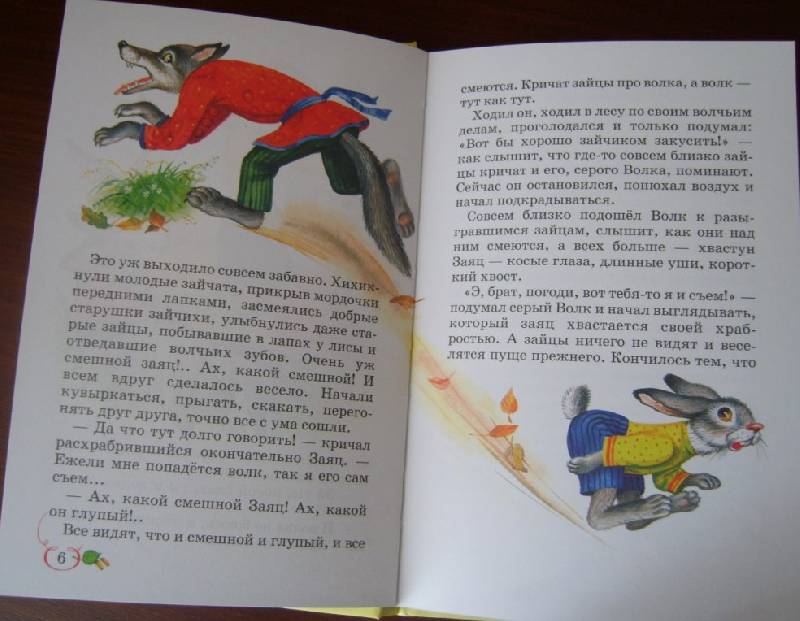 Как автор говорит о том, как заяц побежал?
Literata.Ru
Зачем писатель придумал сказку про храброго зайца и рассказал ее Аленушке?
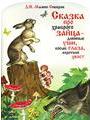